PHYS 1443 – Section 003Lecture #12
Monday, March 22, 2021
Dr. Jaehoon Yu
CH5: Circular Motion and Gravitation 
Newton’s Law of Universal Gravitation
CH6: Work and Energy 
Done by a Constant Force
Scalar Product
Work Done by a Varying Force
Kinetic Energy  and the Work Energy Principle
Today’s homework is homework #7, due 11pm, Tuesday, April 6!!
Monday, March 22, 2021
PHYS 1443-003, Spring 2021                    Dr. Jaehoon Yu
1
Announcements
Reading Assignments: CH6.8, CH6.9, CH7.9 and CH7.10
Mid-term grade discussion 12pm – 5pm this Wednesday, March 24
No class
Please fill out the doodle poll to ensure your time slot at as soon as possible: https://doodle.com/poll/ypx7vtcbbbwxq47w?utm_source=poll&utm_medium=link 
The zoom room for this discussion is https://uta.zoom.us/j/7254693109?pwd=ZG1Ec1JuRWdYenU3N1BFRVZqZDUvUT09 
Mid-term results: 
Class average – 51.2/102
Equivalent to 50.2/100
Previous exam: 77.3/100 
Top score: 96/102
Monday, March 22, 2021
PHYS 1443-003, Spring 2021                    Dr. Jaehoon Yu
2
Special Project #5: Comparing Fundamental Forces
Two protons are separated by 1m.  
Compute the gravitational force (FG) between the two protons (10 points)
Compute the electric force (FE) between the two protons (10 points)
Compute the ratio of FG/FE (5 points) and explain what this tells you (5 point)
You must specify the formulae for each of the forces and the values of the necessary quantities, such as mass, charge, constants, etc, in your report!
Maximum score: 30 points
Please be sure to show details of your OWN, handwritten work!
Due 2:30pm, Wednesday, March 31
Submit one pdf file SP5-YourLastName-YourFirstName.pdf on canvas assignment #5
Monday, March 22, 2021
PHYS 1443-003, Spring 2021                    Dr. Jaehoon Yu
3
Newton’s Law of Universal Gravitation
People have been very curious about the stars in the sky, making observations for a long time.  The data people collected, however, have not been explained until Newton has discovered the law of gravitation.
Every object in the universe attracts every other object with a force that is directly proportional to the product of their masses and inversely proportional to the square of the distance between them.
With G
How would you write this law mathematically?
G is the universal gravitational constant, and its value is
Unit?
This constant is not given by the theory but must be measured by experiments.
This form of forces is known as the inverse-square law, because the magnitude of the force is inversely proportional to the square of the distances between the objects.
Monday, March 22, 2021
PHYS 1443-003, Spring 2021                    Dr. Jaehoon Yu
4
Distance from the center of the Earth to the object at the altitude h.
Free Fall Acceleration & Gravitational Force
The weight of an object with mass m is mg. Using the force exerting on a particle of mass m on the surface of the Earth, one can obtain
What would the gravitational acceleration be if the object is at an altitude h above the surface of the Earth?
What do these tell us about the gravitational acceleration?
The gravitational acceleration is independent of the mass of the object
The gravitational acceleration decreases as the altitude increases
If the distance from the surface of the Earth gets infinitely large, the weight of the object approaches 0.
Monday, March 22, 2021
PHYS 1443-003, Spring 2021                    Dr. Jaehoon Yu
5
ME
Ex. for Gravitational Force
The international space station is designed to operate at an altitude of 350km. Its designed weight (measured on the surface of the Earth) is 4.22x106N.  What is its weight in its orbit?
The total weight of the station on the surface of the Earth is
Since the orbit is at 350km above the surface of the Earth, the gravitational force at that altitude is
Therefore, the weight in the orbit is
Monday, March 22, 2021
PHYS 1443-003, Spring 2021                    Dr. Jaehoon Yu
6
Example for Universal Gravitation
Using the fact that g=9.80m/s2 on the Earth’s surface, find the average density of the Earth. The radius of the Earth is 6,370km.
Since the gravitational acceleration is
Solving for g
Solving for ME
Therefore, the density of the Earth is
Monday, March 22, 2021
PHYS 1443-003, Spring 2021                    Dr. Jaehoon Yu
7
y
F
θ
θ
x
d
Work Done by a Constant Force
A meaningful work in physics is done only when the net   forces exerted on an object changes the energy of the object.
Free Body 
Diagram
M
M
Which force did the work?
Force
Why?
Scalar
What kind (poll6) ?
Unit (poll3) ?
How much work did it do?
Physically meaningful work is done only by the component of the force along the movement of the object.
What does this mean?
Work is an energy transfer!!
Monday, March 22, 2021
PHYS 1443-003, Spring 2021                    Dr. Jaehoon Yu
8
Let’s think about the meaning of work!
A person is holding a grocery bag and walking at a constant velocity.
Are his arms doing any work ON the bag? 
No
Why not?
Because the force they exert on the bag, Fp, is perpendicular to the displacement!!
This means that he is not adding any energy to the bag.
So what does this mean?
In order for a force to perform any meaningful work, the energy of the object the force exerts on must change!! 
What happened to the person’s arms?
He spends his energy just to keep the bag up but did not perform any work on the bag.
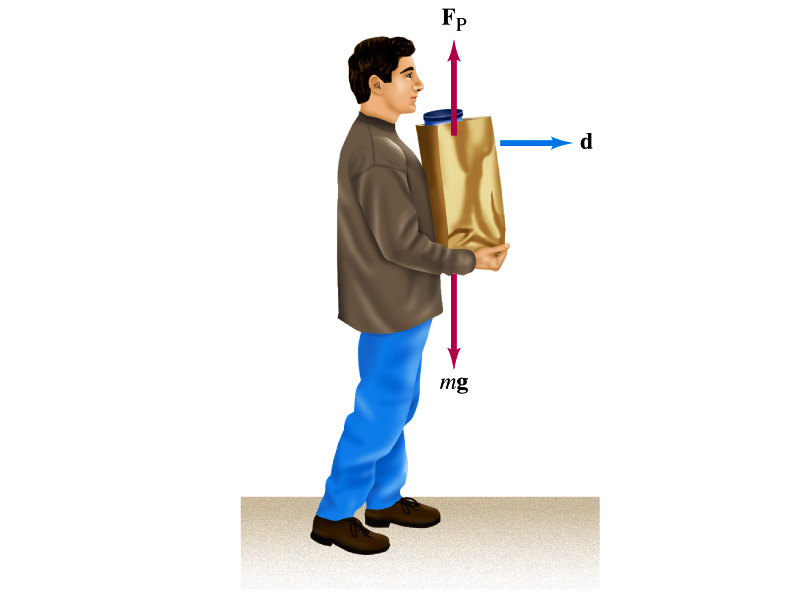 Monday, March 22, 2021
PHYS 1443-003, Spring 2021                    Dr. Jaehoon Yu
9
=0
Scalar Product of Two Vectors
Product of magnitude of the two vectors and the cosine of the angle between them
Operation is commutative
Operation follows the distribution law of multiplication
Scalar products of Unit Vectors
How does scalar product look in terms of components?
Monday, March 22, 2021
PHYS 1443-003, Spring 2021                    Dr. Jaehoon Yu
10
Y
F
d
X
Example of Work by Scalar Product
A particle moving on the xy plane undergoes a displacement d=(2.0i+3.0j)m as a constant force F=(5.0i+2.0j) N acts on the particle.
a) Calculate the magnitude of the displacement and that of the force.
b) Calculate the work done by the force F.
Can you do this using the magnitudes and the angle between d and F?
Monday, March 22, 2021
PHYS 1443-003, Spring 2021                    Dr. Jaehoon Yu
11
F
30o
d
Example of Work by a Constant Force
A man cleaning a floor pulls a vacuum cleaner with a force of magnitude F=50.0N at an angle of 30.0o with East.  Calculate the work done by the force on the vacuum cleaner as the vacuum cleaner is displaced by 3.00m to East.
M
M
No
Does work depend on mass of the object being worked on?
Why ?
This is because the work done by the force bringing the object to a displacement d is constant independent of the mass of the object being worked on.   The only difference would be the acceleration and the final speed of each of the objects after the completion of the work!!
Monday, March 22, 2021
PHYS 1443-003, Spring 2021                    Dr. Jaehoon Yu
12
Ex. Work done on a crate
A person pulls a 50kg crate 40m along a horizontal floor by a constant force Fp=100N, which acts at a 37o angle as shown in the figure.  The floor is rough and exerts a friction force Ffr=50N.  Determine  (a) the work done by each force and (b) the net work done on the crate.
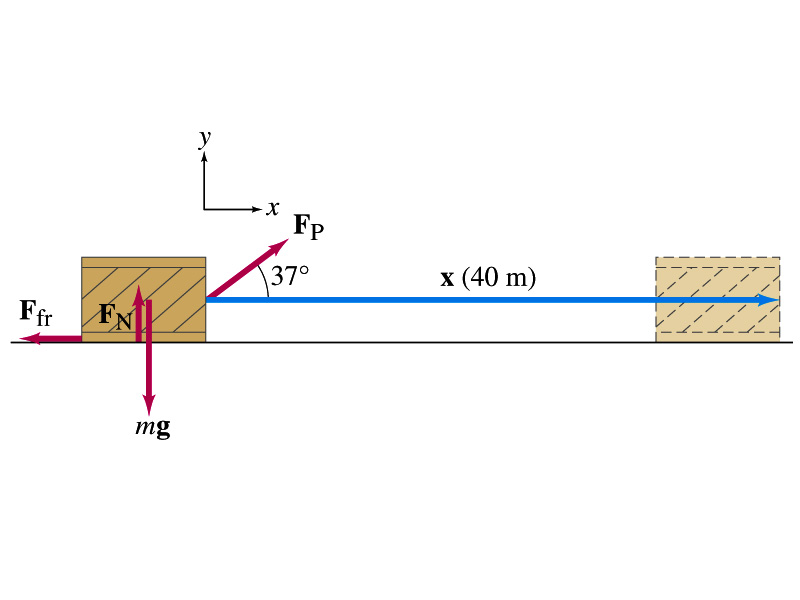 What are the forces exerting on the crate?
Fp
Ffr
FG=mg
FN
Which force performs the work on the crate?
Fp
Ffr
Work done on the crate by FG
Work done on the crate byFN
Work done on the crate by Fp:
Work done on the crate by Ffr:
So the net work on the crate
This is the same as
Monday, March 22, 2021
PHYS 1443-003, Spring 2021                    Dr. Jaehoon Yu
13
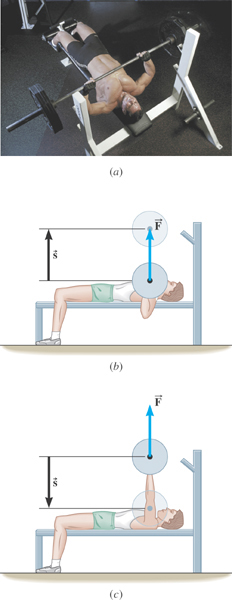 Ex. Bench Pressing and The Concept of Negative Work
A weightlifter is bench-pressing a barbell whose weight is 710N a distance of 0.65m above his chest. Then he lowers it the same distance.   The weight is raised and lowered at a constant velocity.  Determine the work in the two cases.
What is the angle between the force and the displacement?
The gravitational force does the work on the weightlifter!
What does the negative work mean?
Monday, March 22, 2021
PHYS 1443-003, Spring 2021                    Dr. Jaehoon Yu
14
Ex. Accelerating a Crate
A truck is accelerating at a rate of +1.50 m/s2.  The mass of the crate is 120-kg and it does not slip.  The magnitude of the displacement is 65 m. What is the total work done on the crate by  all of the forces acting on it?
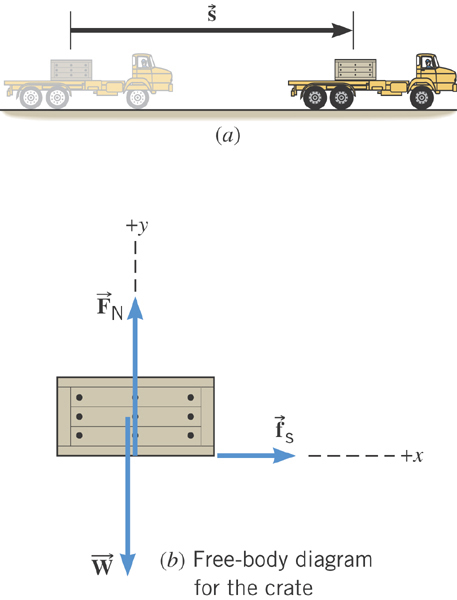 What are the forces acting in this motion?
Gravitational force on the crate, weight, W or Fg
Normal force force on the crate, FN
Static frictional force on the crate, fs
Monday, March 22, 2021
PHYS 1443-003, Spring 2021                    Dr. Jaehoon Yu
15
Ex. Continued…
Let’s figure out what the work done by each force in this motion is.
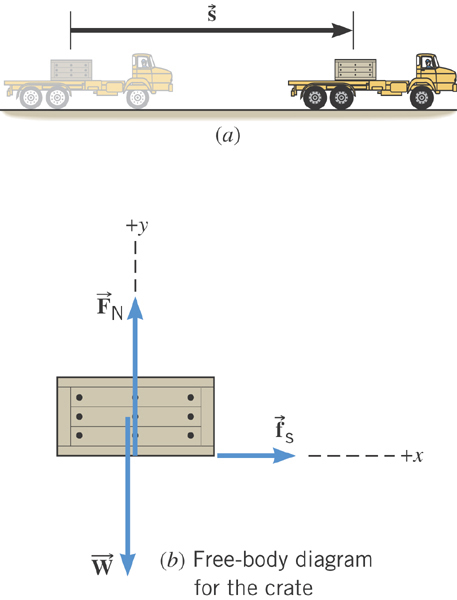 Work done by the gravitational force on the crate, W or Fg
Work done by Normal force force on the crate, FN
Work done by the static frictional force on the crate, fs
Which force did the work?
Static frictional force on the crate, fs
How?
By holding on to the crate so that it moves with the truck!
Monday, March 22, 2021
PHYS 1443-003, Spring 2021                    Dr. Jaehoon Yu
16
Work Done by a Varying Force
If the force depends on the position of the object in motion,
one must consider the work in small segments of the displacement where the force can be considered constant
Then add all the work-segments throughout the entire motion (xi xf)
In the limit where Δx0
If more than one force is acting, the net work done by the net force is
One of the position dependent forces is the force by the spring
The work done by the spring force is
Hooke’s Law
Monday, March 22, 2021
PHYS 1443-003, Spring 2021                    Dr. Jaehoon Yu
17